File Systems in ML Settings
Professor Ken Birman
CS4414 Lecture 22
Cornell CS4414 - Fall 2024.
1
Idea Map For Today
We have seen that file systems come in many shapes, sizes, and run in many places!
Yet what file systems are doing is inherently high-latency: Fetching bytes from some random place on a storage unit that may be a rotating physical platter accessed by moving read heads.
AI/ML systems increasingly span across many machines and the file system itself might even be on separate machines than the servers running the AI.  This forces the AI to do its own caching!
File systems hide this with caching and prefetching, but depend on predictable or observed behavior of the application
Goal of caching?  Track the “working set”
Cornell CS4414 - Fall 2024.
2
Performance of applications that do heavy access to file systems
Application must open the file
  Linux will need to access the directory
  … scan it to find the name and inode number
  … load the inode into memory
  … check access permissions

So, opening a file will always involve 2 or more disk reads (more if the directory is large), unless this data happens to already be in cache.
Cornell CS4414 - Fall 2024.
3
The fundamental issue?
Data transfers from a local disk are pretty fast
  They use a feature called direct memory access (DMA) 
  DMA can match memory speeds, if the disk can send/receive    data that rapidly (some devices can, many can’t).

 Data transfers from a remote disk add a network hop, even if the network itself is a fancy one supporting “remote DMA” directly to application memory.

Thus, transfer speeds can be quite high, yet transfer delay (latency) is often a barrier, especially on “unanticipated” requests where Linux didn’t predict/prefetch
Cornell CS4414 - Fall 2024.
4
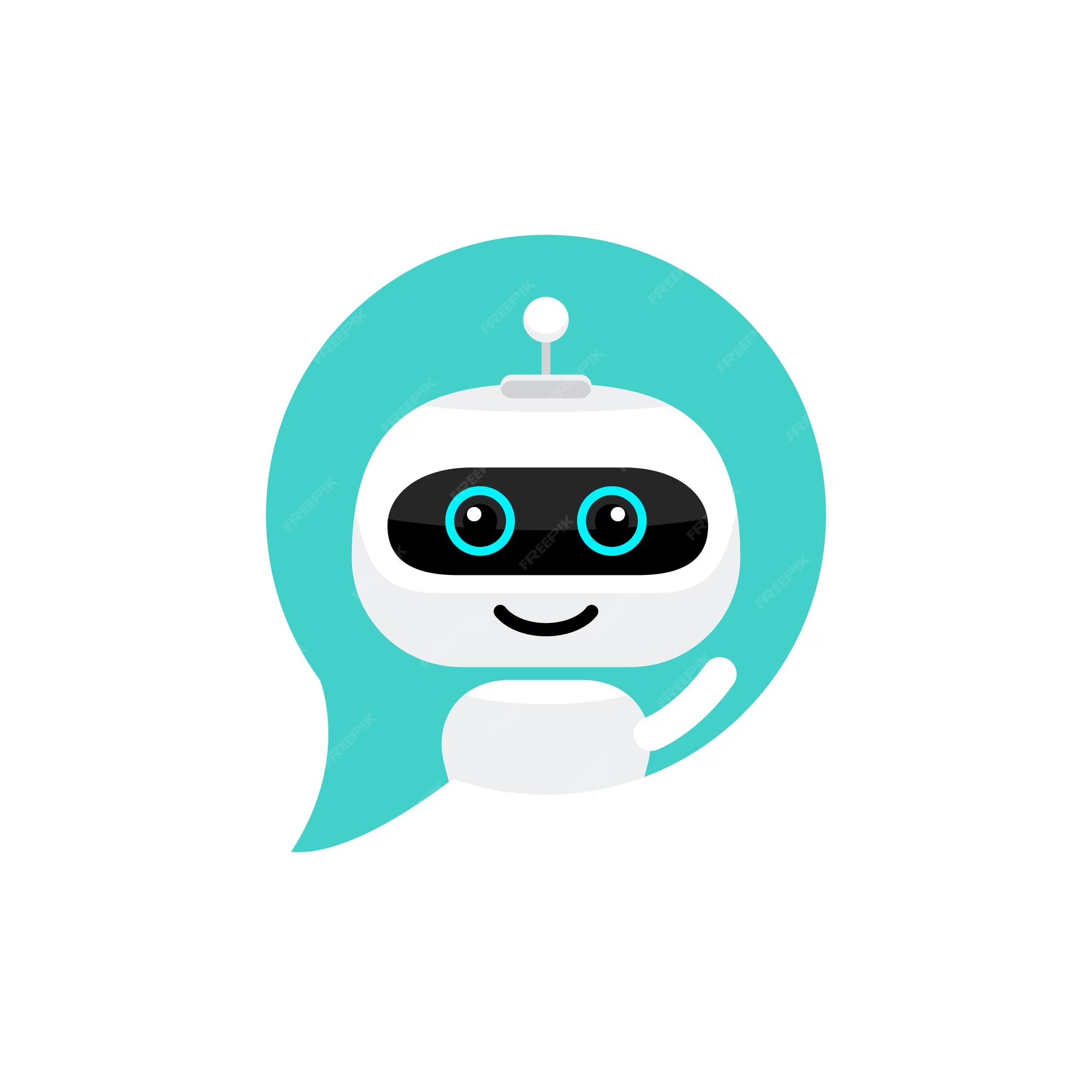 Let’s see how this plays out for a modern LLM
Today we will look at a typical large language model scenario

It involves
  Training the LLM to teach it the language and grammar rules,    domain-specific terminology, resources it can leverage
  Building a repository of indexed, quickly accessible documents
  Running queries on this pre-trained model + pre-indexed data
How do LLMs use files?
Cornell CS4414 - Fall 2024.
5
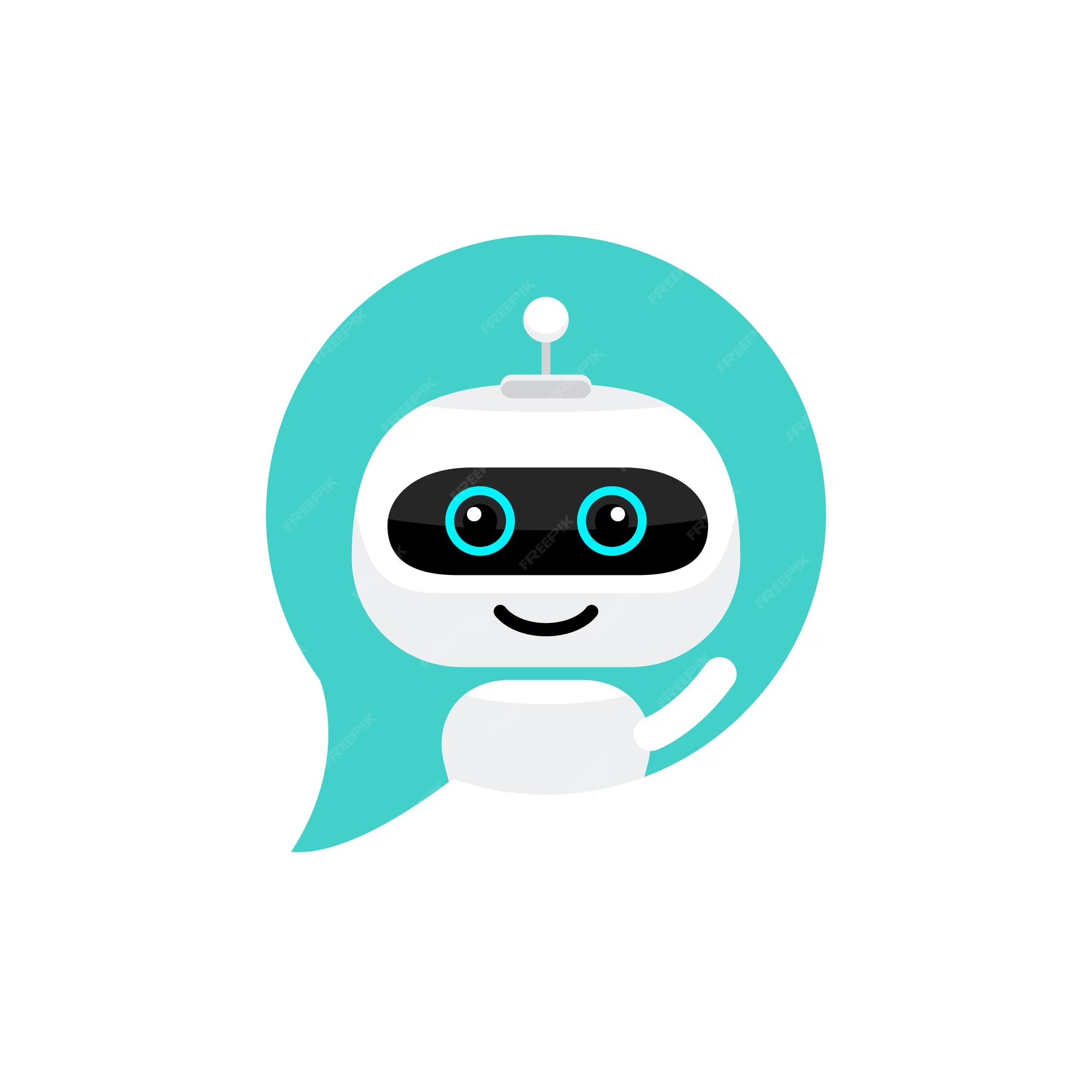 RAG LLM: The Winning StoryFor Generative AI!
Generative AI is trained offline: today’s models learned from 2020 data and hence need help from “current events” data!

RAG LLMs  form prompts by combining queries with relevant documents:
  Start with documents, chunks of text, or data of other kinds.
  Embed each object as a point in a high-dimensional space. 
  Given a query, embed it too, then search for the nearest neighbors
Even more basic: How do they work?
Cornell CS4414 - Fall 2024.
6
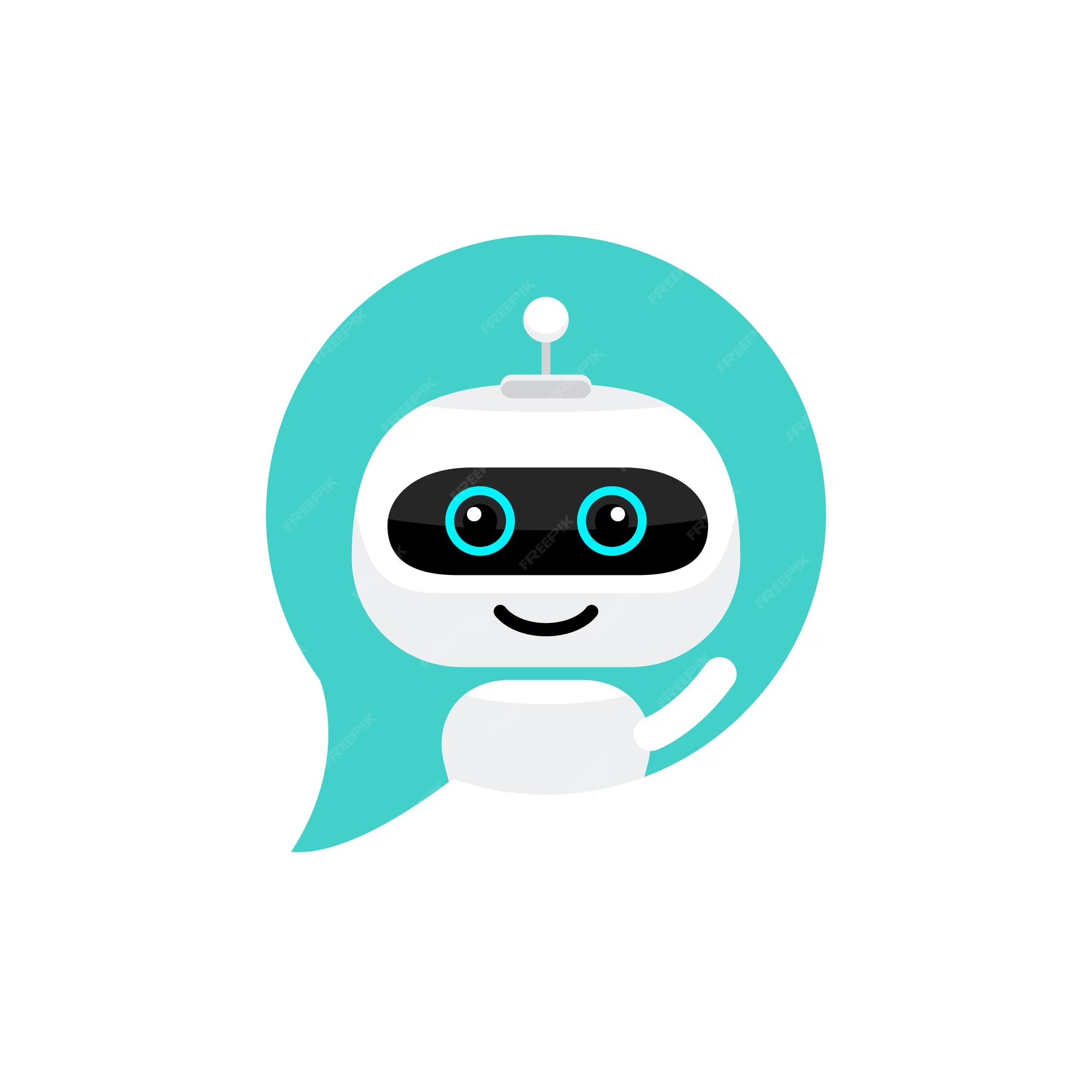 Why this terminology: “rag”?
The term is part of “retrieval augmented generative language model”, hence RAG-LLM.   The RAG database is a special kind of database that can do approximate match.  It differs from the kind of “table lookup” seen in relational databases that use SQL for queries.

We call these vector databases.    They center on a notion of match distance and a way of doing lookup that minimizes the distance.

So our goal is to extend the LLM with a way to look for “relevant documents”, namely ones “approximately matched” to the query
Even more basic: How do they work?
Cornell CS4414 - Fall 2024.
7
There are many stages in a RAG LLM pipeline…
For example, updates and queries for IVF employs:
  Document chunking, using a “transformer”
  Document and query embedding, again via a transformer
  Formation of a fast lookup index, to assist in queries
  When doing queries, approximate nearest neighbor search
  Enlarged prompt formation
  Actual generative response (and sanity/toxicity check)
Even more basic: How do they work?
Cornell CS4414 - Fall 2024.
8
Document chunking: The first stage of the RAG LLM Pipeline
Given a document, such as a medical office visit or the kind of “information about your sprained shoulder” document shared with patients…
  Scan the document, creating a sequence of language tokens
  Use a “transformer” to identify key concepts, terms, etc.
  Form small chunks centered on these concepts in the context    where they arose, associated with a hyperlink to the full doc.
Even more basic: How do they work?
Cornell CS4414 - Fall 2024.
9
A chunk
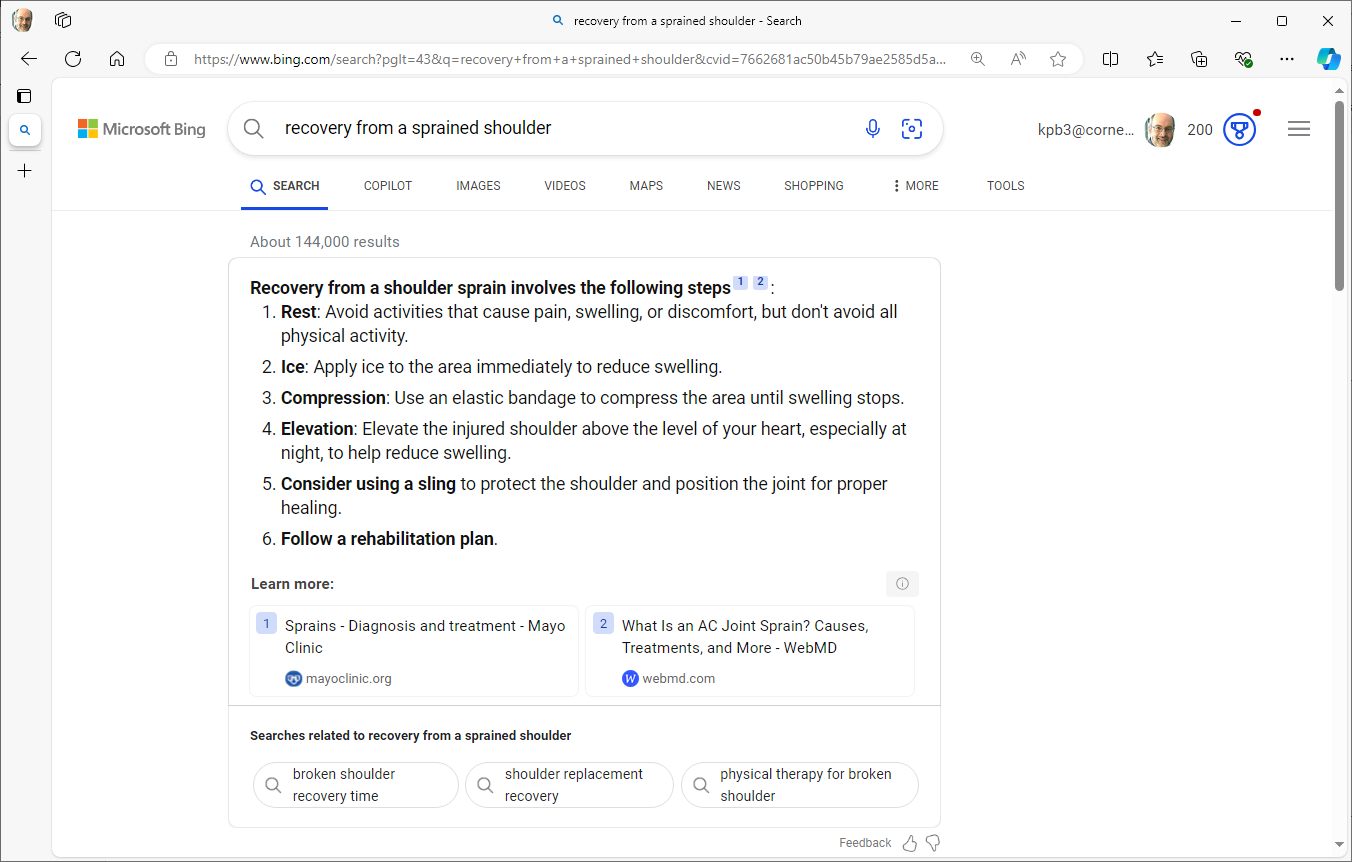 This probably came from a longer web page or document
This information is typicalof data one might find inthe RAG database.  The LLM knows how to find it,but did not “memorize it”.

The content comes directlyfrom trusted websites:Mayo clinic and WebMD
Even more basic: How do they work?
Cornell CS4414 - Fall 2024.
10
Embedding: The next step
There are many ways to do this, but they tend to use transformers

These focus on a tokenized chunk or query, and compute a “self-attention weighted” numerical vector that maps similar inputs to similar locations in a high-dimensional space.
Even more basic: How do they work?
Cornell CS4414 - Fall 2024.
11
The weights come from training
We will revisit in a few minutes, but keep in mind that this step (and every step) centers on a very costly form of training.

For embedding, it centers on how those self-attention weights are computed: doing this involves training the model using a huge dataset of “tagged” data that shows the model what it should be doing.  This data takes the form of a huge set of files.

The model is big (and it ends up stored in a file).
Even more basic: How do they work?
Cornell CS4414 - Fall 2024.
12
Nearest neighbors
Arises in two ways
  When uploading documents, save them close to similar docs
  For a query, find the most relevant (nearest) documents

Each vector database product offers its own approximate match data structure (“index”).  Different products have different performance and efficiency.
Even more basic: How do they work?
Cornell CS4414 - Fall 2024.
13
Example 1: HNSW: Organizes docs into a graphical structure, Search via graph-walk.
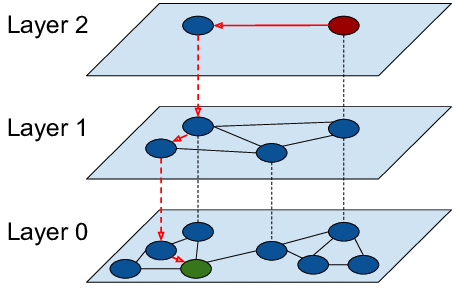 Strengths:
  For individual queries, extremely fast
  Concept is simple and elegant
Limitations:
  Scales poorly if each server sees high volume query workloads
  Hard to distribute a single HNSW index over multiple servers if a     document repository exceeds capacity of the individual servers.
HNSW is one approach…
Cornell CS4414 - Fall 2024.
14
Hierarchical Navigable Small Worlds
Example 1: HNSW: Organizes docs into a graphical structure, Search via graph-walk.
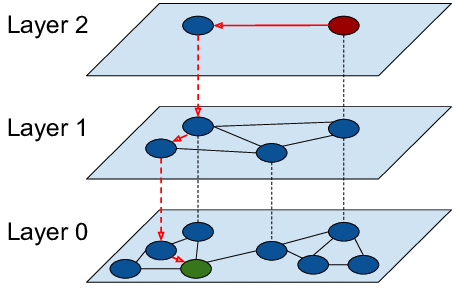 Strengths:
  For individual queries, extremely fast
  Concept is simple and elegant
Limitations:
  Scales poorly if each server sees high volume query workloads
  Hard to distribute a single HNSW index over multiple servers if a     document repository exceeds capacity of the individual servers.
No practical GPU acceleration options
HNSW is one approach…
Cornell CS4414 - Fall 2024.
15
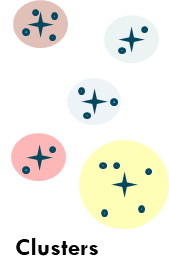 Example 2: IVF forMs point-cloud clusters, uses them for fast search
Similar concept, but with a multi-stage search
  Map documents to points (vectors) in high-dimensional space
  Run a clustering algorithm, create a list of centroids
  Query is similarly mapped (“embedded”), then find closest    centroids, then search those clusters for closest documents
IVF is a second approach…
Cornell CS4414 - Fall 2024.
16
Inverted Files
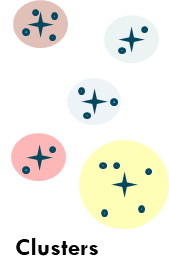 Example 2: IVF forMs point-cloud clusters, uses them for fast search
Similar concept, but with a multi-stage search
  Map documents to points (vectors) in high-dimensional space
  Run a clustering algorithm, create a list of centroids
  Query is similarly mapped (“embedded”), then find closest    centroids, then search those clusters for closest documents
IVF is a second approach…
Cornell CS4414 - Fall 2024.
17
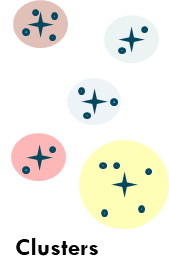 Let’s assume that our RAG LLM is usingIVF.  (This is an arbitrary choice)
Why might the RAG LLM have picked IVF?
  Point-cloud representations “shard” nicely for scalable storage
  K-NN in this representation has a linear algebraic formulation.
  With a GPU accelerator, efficiently handles queries in parallel.

In fact, many RAG LLMs use other methods.  But we want to understand file system access patterns and the role of caching and prefetching.  Focusing on one example already illustrates the issues.
IVF is just one of many options…
Cornell CS4414 - Fall 2024.
18
Training an IVF model
Centers on building a whole series of ML language models

IVF seems like a simple idea, but in fact requires multiple stages just like the way that C++ compilation runs in stages.

Each stage is a separate program running a separate task.  Some of these programs might themselves be distributed tasks!
Deeper dive on IVF
Cornell CS4414 - Fall 2024.
19
ML training is iterative and very slow!
The generative step for a LLM like Llama3 from Meta might have 80B model parameters.  The cutting edge OpenAI LLM has 175B.  The chunking and embedding stages have (smaller) models, too!

Training is done using the same pattern we looked at a week ago, AllReduce or its cousin, MapReduce

This occurs on a massive datacenter with thousands of machines
Deeper dive on IVF
Cornell CS4414 - Fall 2024.
20
Training occurs offline
The (many) RAG LLM stages that need a trained LLM all have an offline computation that occurs long before we “deploy” the RAG LLM.

But whereas LLMs as recently as two years ago “memorized everything”, with a RAG approach the LLM is trained for specific roles, like breaking a document into chunks.
Deeper dive on IVF
Cornell CS4414 - Fall 2024.
21
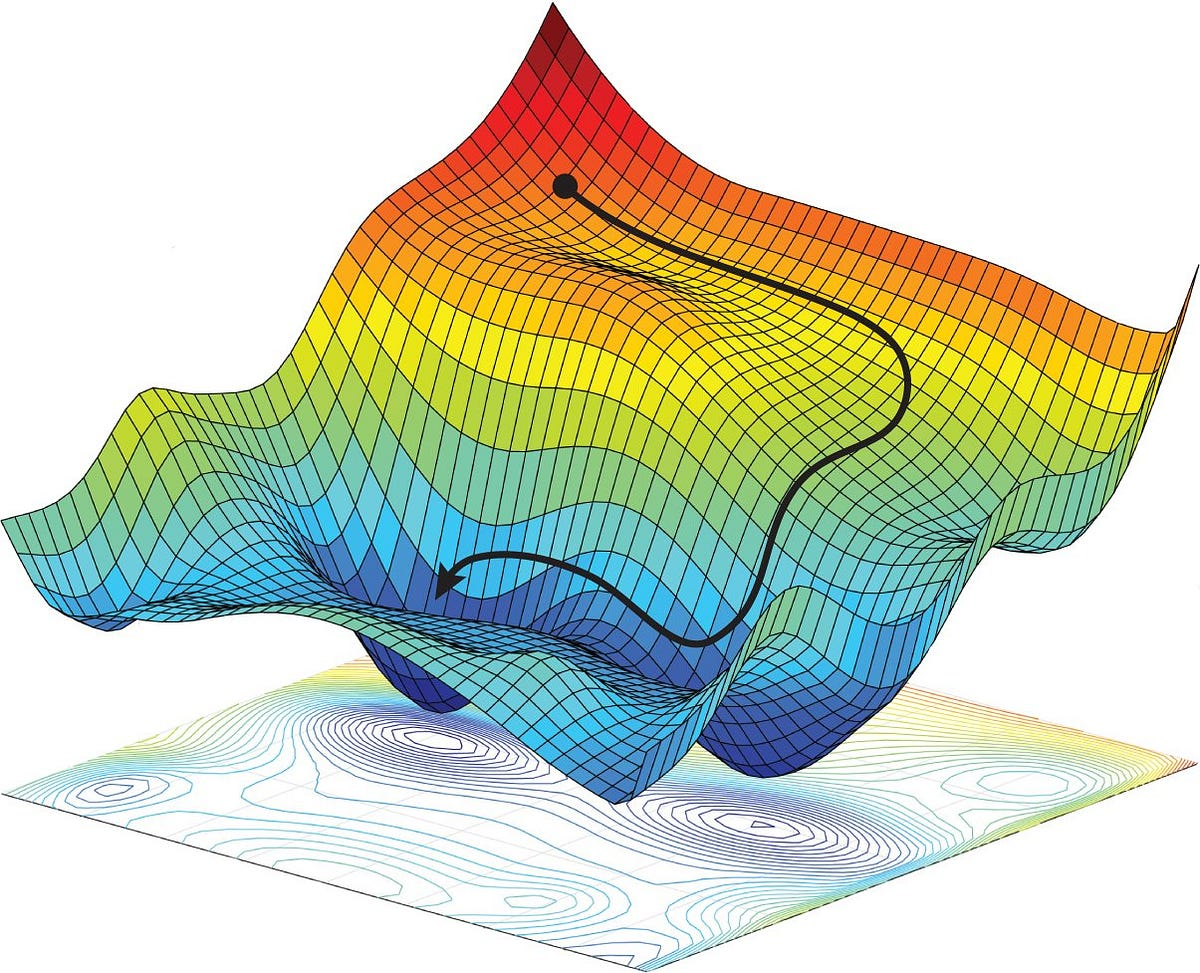 Training, mile high
OpenAI or Meta designs the model: heavy math, mostly GEMM (meaning: expressed in terms of matrix-multiplication).  

They start with a random set of model parameters, then iteratively improve them using stochastic gradient descent.  This can take months

The workers end up revisiting the same documents millions of times as the system gradually fine-tunes the model parameters
How training accesses files!
Cornell CS4414 - Fall 2024.
22
All this work yields just one component (for example, the document chunker)
A similar training process is used for each of the other smart components.

Training occurs in modern “big data” cloud compute infrastructures operated by Microsoft, Amazon, Google or others

File caching is a giant issue, and Linux doesn’t do so well…
Can file caching be effective here?
Cornell CS4414 - Fall 2024.
23
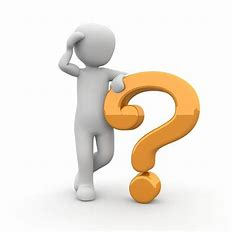 File caching during training isdone in the training system itself
During stochastic gradient descent various huge objects and files are created, plus the original documents (or other training data) is revisited again and again.

The developer team knows the odds that something will be reused, and how often.  But Linux doesn’t know this.

As a result we train on platforms like Spark/Databricks or Snowflake that allow the application to provide caching hints.  They then take over the caching role to obtain better performance than pure Linux
Can file caching be effective here?
Cornell CS4414 - Fall 2024.
24
After everything is trained we can tackle deployment
Recall that we are interested in RAG LLMs.

The idea here is to train the LLM on “general” content, but not have it memorize that content.  

Instead we create specialist LLM components to chunk documents, “embed” them, etc.
Back to IVF and RAG LLMs
Cornell CS4414 - Fall 2024.
25
Embedding concept
Matrix arithmetic is fast, so as much as possible AI and ML systems try to shift from working with text, images or other data to working with tensors: vectors, matrices, and higher dimensional objects too.

We say that we are “embedding” a document or query when we map it from the original text (or image, etc) form into a vector in some space defined by the LLM design team
Deeper dive on IVF
Cornell CS4414 - Fall 2024.
26
Single document?  Multiple embeddings
For the RAG LLM case, one document yields many chunks

Each of these chunks probably gives one embedding vector, but it may be large (1024 * 32-bit Float = 4KB)

So one document could give us many embeddings: not a single vector but a matrix where each vector is one row.
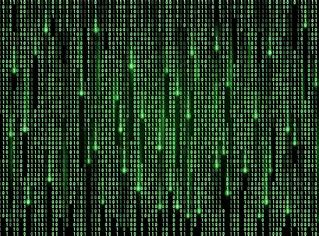 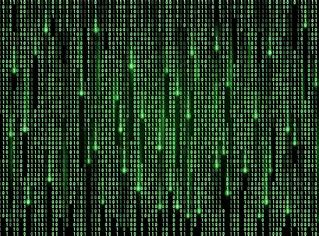 Deeper dive on IVF
Cornell CS4414 - Fall 2024.
27
IVF in action…  Document upload while building the RAG document index
Document upload stage (can occur offline, or continuously)
Chunks
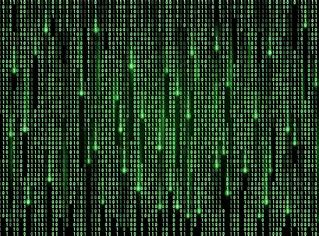 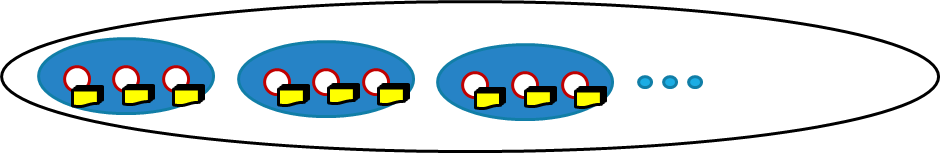 Documents
Chunks
Chunks
Scalable file system (shards with three servers per shard)
Embeddings
Clusters
Here we see upload after the LLM components are already trained.  For each document we chunk it, generate embeddings, then form clusters and identify their centroids.   Those are then stored into our file system
Deeper dive on IVF
Cornell CS4414 - Fall 2024.
28
IVF with the query stage shown, too
Document upload stage (can occur offline, or continuously)
Chunks
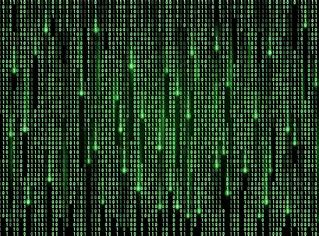 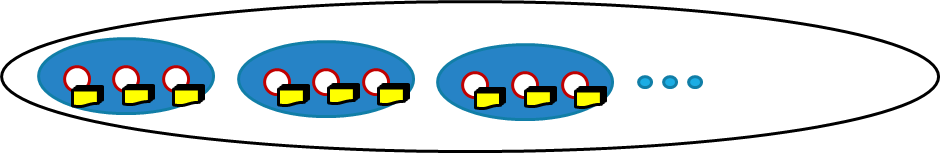 Documents
Chunks
Chunks
Scalable file system (shards with three servers per shard)
Embeddings
Clusters
Query and LLM result generation phase
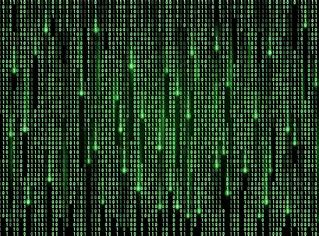 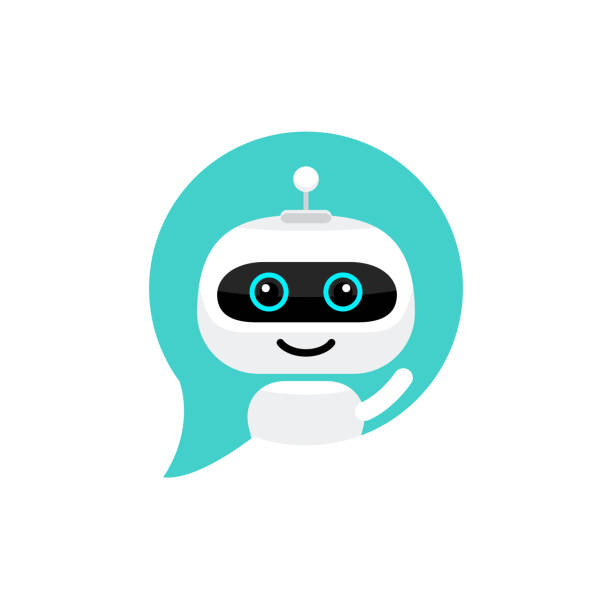 Queries
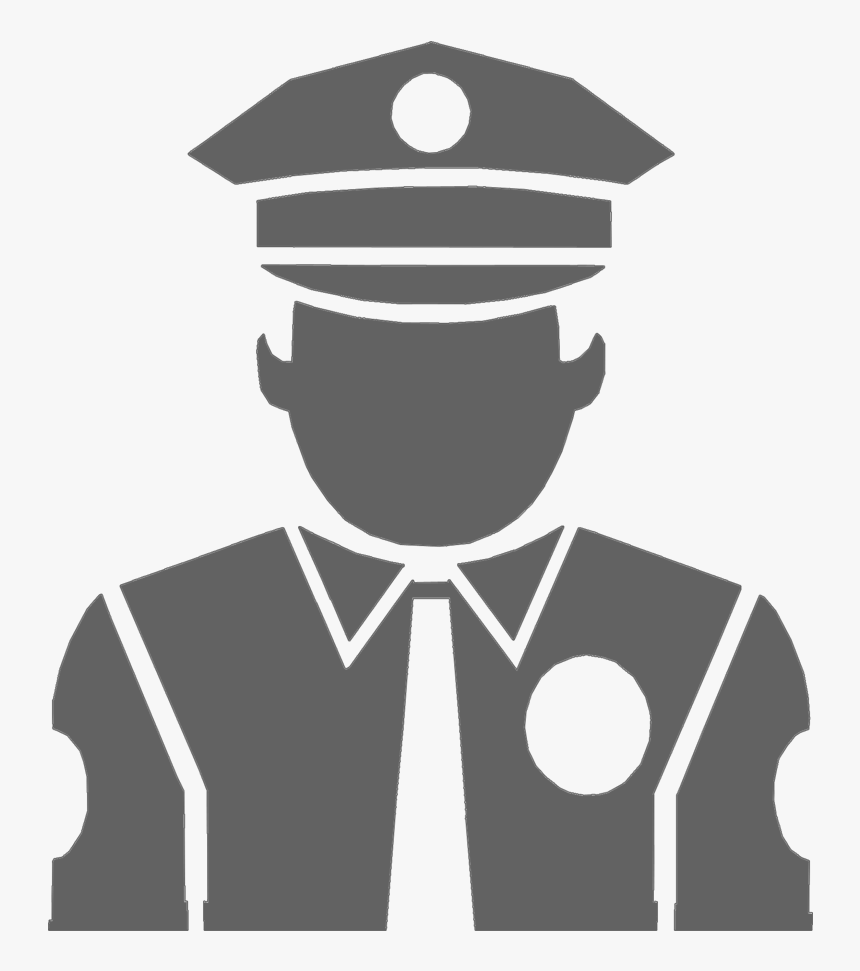 Chunks
Aggregate
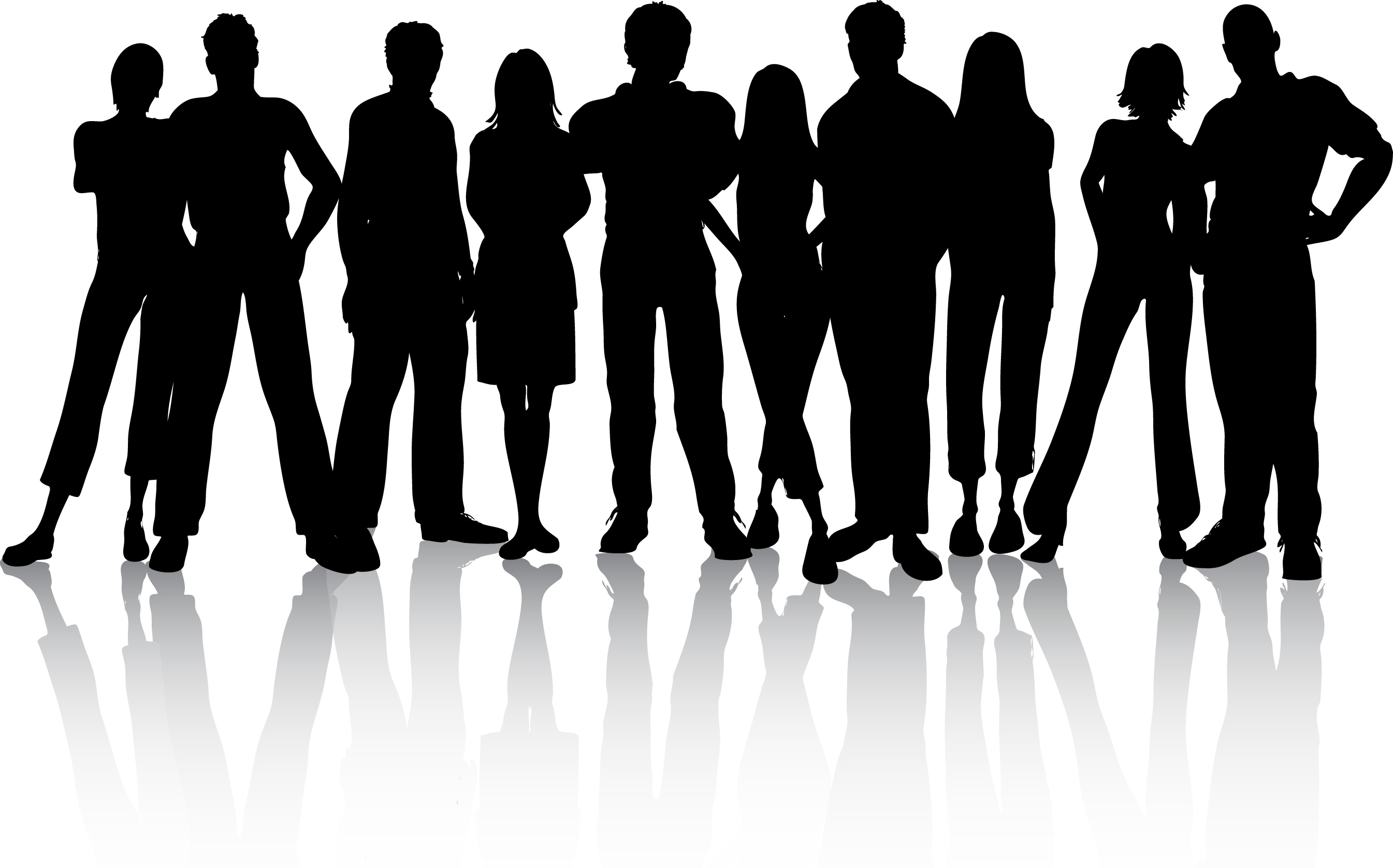 Select most relevant chunks, form LLM prompt
Generateresponse, checkfor toxicity
K-NN withinnearest clusters
K-NN on clustercentroids
Deeper dive on IVF
Cornell CS4414 - Fall 2024.
29
Upload is dominated by writing to the file system.  Queries are mostly read-only
For the query stage, the LLM pipeline (the one on the bottom):
 Read the matrix of centroid data (many gigabytes in size), 
 For each cluster read the list of document embeddings held in    that cluster (again, huge).
 Read the actual document chunks and the URLs pointing to the    original document, to prompt the generative LLM
 Once deployed, queries are very dominant in today’s systems.
Deeper dive on IVF
Cornell CS4414 - Fall 2024.
30
Dynamic updates?  A future feature
By and large, RAG LLM systems aren’t currently doing a great deal of dynamic updating of the RAG database.

In time, they will: the RAG database will start to hold “current context” for the user, or the world.  Like minute-by-minute data about a football game, or an election.

But until that happens, each stage really runs separately: training, building the RAG data structure and querying.
Deeper dive on IVF
Cornell CS4414 - Fall 2024.
31
How well will Linux built-in file system caching perform?
This question is the right one, but hard to answer

We really have a lot of programs running, each doing its own pattern of accesses.

Linux understands how to optimize for one process on one machine, but won’t optimize across this big distributed system
Finally!  Our file system topic!
Cornell CS4414 - Fall 2024.
32
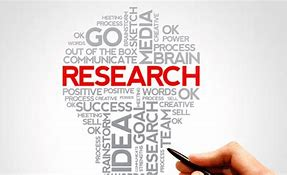 … implication?
Like we have seen for ML training systems, there will need to be more and more work on how to host inference (query) systems

These need to use the hardware efficiently and run at high speeds, and will not be able to “just trust Linux” cachine

Developing solutions for this space is a hot research topic today!
Cornell CS4414 - Fall 2024.
33
Caching: The core challenge is to have the working set in the cache
We use this term in several situations.

Linux sometimes does paging to reduce the pressure on memory.  A process has the working set in memory if all the instructions and data it actually touches when running are resident.

Similarly, the disk buffer pool holds the working set if it already has a copy of the files the application is likely to access.
Insight: The real question is what to cache
Cornell CS4414 - Fall 2024.
34
A working set is a collection of cached data large enough to hold everything
The concept is that as we execute, we periodically hit repetitious situations in which the same data is accessed again and again

With luck (and enough memory!) we can “discover” and hold the working set.  Files won’t need to be re-fetched over the network
Insight: The real question is what to cache
Cornell CS4414 - Fall 2024.
35
Caching algorithms
Cache retention is decided by an algorithm built into the Linux file system itself.  The algorithm is really the one used for eviction when we need more space.

For many years LRU was the most common (least recently used).  LFU (least frequently used) was also explored.
Insight: The real question is what to cache
Cornell CS4414 - Fall 2024.
36
Denning: Working Set (1968)
Peter Denning was the champion of working set algorithms

He showed that if we can estimate the length (in time) of these stable access periods, we can design an algorithm that will retain exactly the documents in current use: the working set.

Even a conservative estimate of the working set window works.
Insight: The real question is what to cache
Cornell CS4414 - Fall 2024.
37
Denning focused on virtual memory and paging
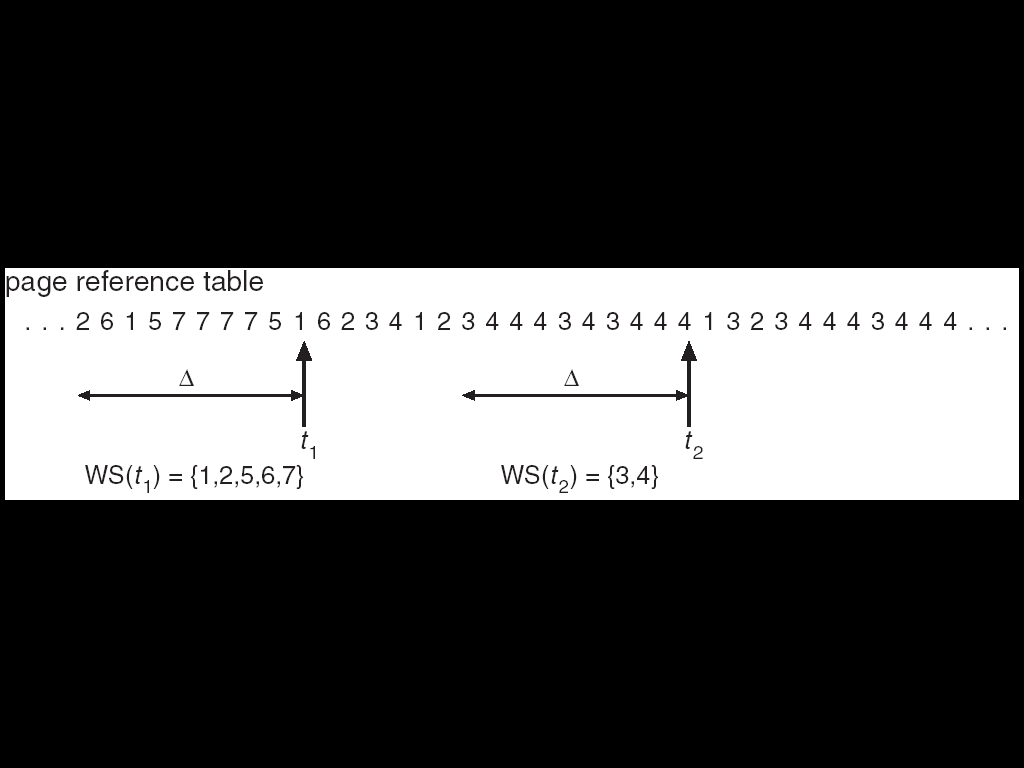 Here we see a list of pages being referenced by a program.  But if it was a file system cache, same idea: these could either be whole files, or pages within files.
Insight: The real question is what to cache
Cornell CS4414 - Fall 2024.
38
Is it fair to focus on paging algorithms?
Pages are not “whole files”

But in fact the working set idea is more general than Denning initially expected it to be.

His ideas for pages can be applied directly to whole-file caching
Insight: The real question is what to cache
Cornell CS4414 - Fall 2024.
39
How to assess effectiveness of Working Set as a caching algorithm
To evaluate WS, Denning defined a policy called WSOpt
  WSOpt has perfect knowledge of the future.
  For this algorithm (which cannot be implemented), the working set is    computed over the next  references, not the last: R(t)..R(t+-1)
He compared WS with WSOpt.
  WSOpt has knowledge of the future…
  …yet even though WS is a practical algorithm with no ability to see     the future, the Hit and Miss ratios are identical for the two algorithms!
Insight: The real question is what to cache
Cornell CS4414 - Fall 2024.
40
Key insight in proof
Basic idea is to look at the paging decision made in WS at time t+-1 and compare with the decision made by WSOpt at time t
Both look at the same references… hence make same decision
  Namely, WSOpt tosses out page R(t-1) if it isn’t referenced “again” in    time t..t+-1
  WS running at time t+-1 tosses out page R(t-1) if it wasn’t     referenced in times t...t+-1 
  … and these are the same references!
Insight: The real question is what to cache
Cornell CS4414 - Fall 2024.
41
Key step in proof
Page reference string

. . . 2 7 1 5 7 7 7 5 6 1 2 7 1 6 6 5 8 1 2 5 8 1 2 1 5 8 8 5 1 2 6 1 7 2 8 6 1 7 7 7 2 . . .
=6
t1
t2
At time t1 resident page set contains { 1,2,5,7 }
  WSOPT notices “5 will not be referenced in next 6 time units, and     pages 5 out at time t1
  WS will page 5 out too, but not until time t2
Insight: The real question is what to cache
Cornell CS4414 - Fall 2024.
42
How do WSOpt and WS differ?
WS maintains more pages in memory, because it needs  time “delay” to make a paging decision
  In effect, it makes the same decisions, but after a time lag
  Hence these pages hang around a bit longer
Insight: The real question is what to cache
Cornell CS4414 - Fall 2024.
43
WSOPT and WS: same hit ratio!
WS is a little slower to remove pages from memory, but has the identical pattern of paging in and paging out, just time-lagged by  time units

Thus WS and WSOPT have the identical hit and miss ratio…  a rare case of a “real” algorithm that achieves seemingly optimal behavior
Insight: The real question is what to cache
Cornell CS4414 - Fall 2024.
44
How do WS and LRU compare?
In contrast, WS can outperform LRU in an important way.  Suppose we use the same value of 
  WS removes pages if they aren’t referenced and hence keeps less        pages in memory
  When it does page things out, it is using an LRU policy!
   LRU will keep all  pages in memory, referenced or not
Thus LRU often has a lower miss rate, but needs more memory.  On platforms shared by multiple processes, WS really pays off
Insight: The real question is what to cache
Cornell CS4414 - Fall 2024.
45
Working Sets in the Real World
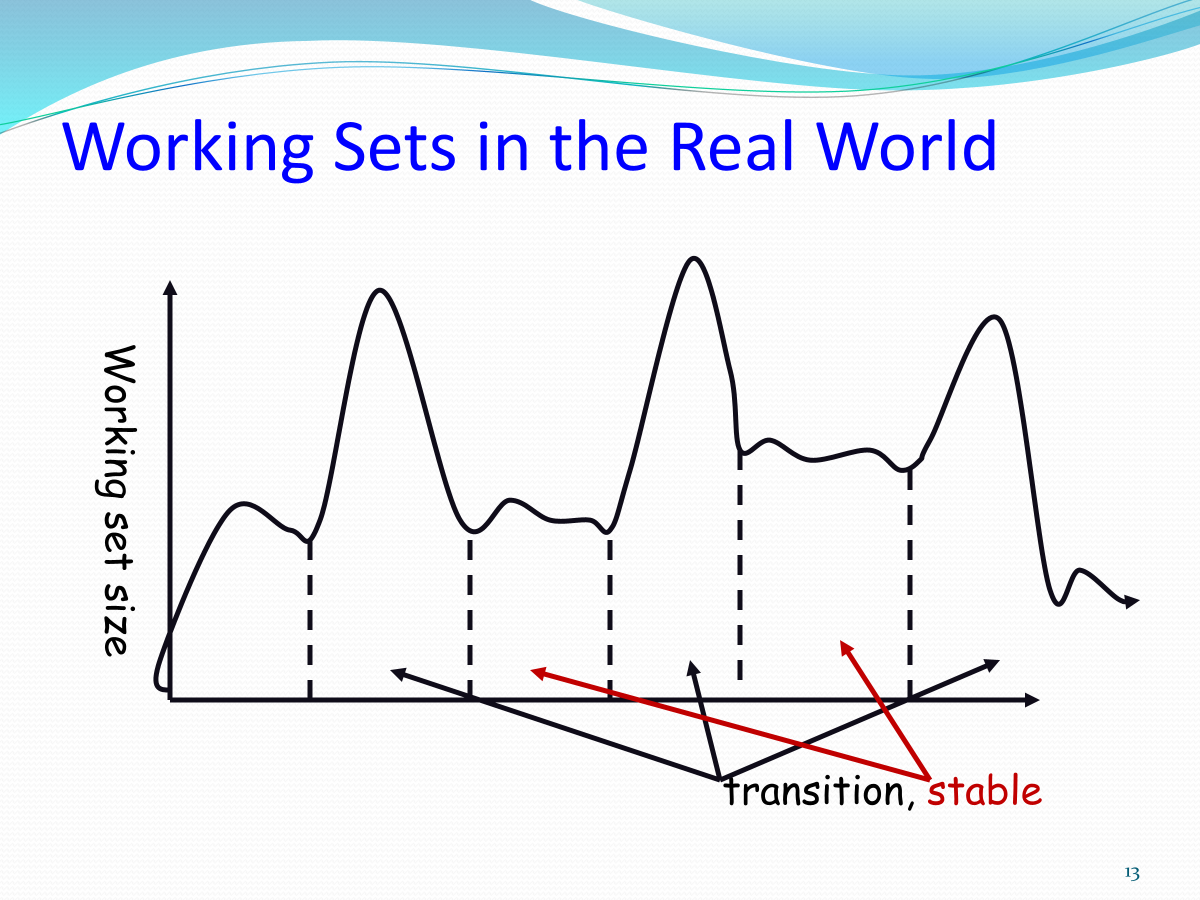 Working set: A winning caching algorithm!
Cornell CS4414 - Fall 2024.
46
Does WS remain the same if we are managing a cache of files?
In fact, yes!

We do need a concept of how long the window should be ()

And we would only favor WS if the hardware is shared by multiple applications or users, who “contend” for cache space.  But in that situation, it would dbe a good choice!
Insight: Linux prefetching may not be useful
Cornell CS4414 - Fall 2024.
47
What about prefetching?
In the word-count problem, prefetching was a huge win

It allowed us to 
  Open files before we would access them, to get that work     out of the way as a concurrent background task
  Access files sequentially so that block by block, they would be    available as needed.
Insight: Linux prefetching may not be useful
Cornell CS4414 - Fall 2024.
48
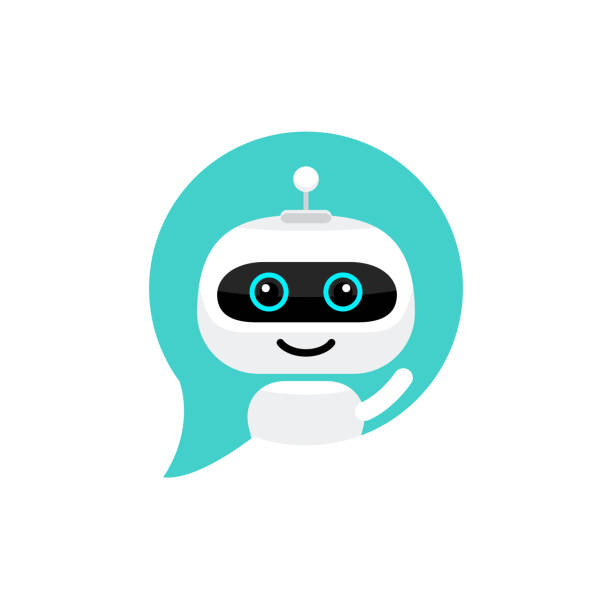 Would prefetching help for RAG LLM?
… not entirely clear!

Many AI systems prefer to have all the security checks done at one time, and then to load or store “whole files”

This leads to a key-value (KV) model: the key is the name of the file, and the value is the serialized byte vector with contents
Insight: Linux prefetching may not be useful
Cornell CS4414 - Fall 2024.
49
Key Value concept
The idea is pretty trivial.

Instead of a file named “RAG-LLM/file0270” we just have a KV tuple.  The file name is the key and the contents are the value.

Access via v = get(k), or put(k, v).  Fewer system calls than with open/read/write/close.  Enables “whole document” caching.
In fact, RAG LLMs don’t even use files!
Cornell CS4414 - Fall 2024.
50
Switching to a KV model eliminates that issue of pre-opening files
When the application first connects to the KV store, the permissions are checked.  After that, it can access any KV tuple

We call this binding.  It removes a big source of overhead!

The reason for whole-file access is that if we will be reading the whole file or writing it, why do it as a series of reads/writes?
… but everything we said about files applies
Cornell CS4414 - Fall 2024.
51
But KV stores can do caching too
Any high quality KV store will manage its own cache, probably right in the address space of the process using it.

This totally bypasses the Linux file system cache, yet uses the exact same ideas we have discussed!

Prefetching would now be harder: it would come down to anticipating what files (keys) will be accessed “next”, and having an API to tell the KV service: “now would be a smart time to fetch xxx”
… but everything we said about files applies
Cornell CS4414 - Fall 2024.
52
Remember IVF?  It really wants “whole file” storage/retrieval…
Document upload stage (can occur offline, or continuously)
Chunks
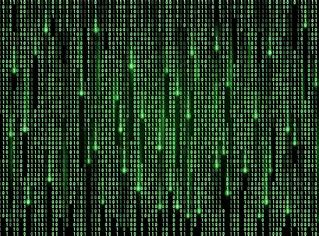 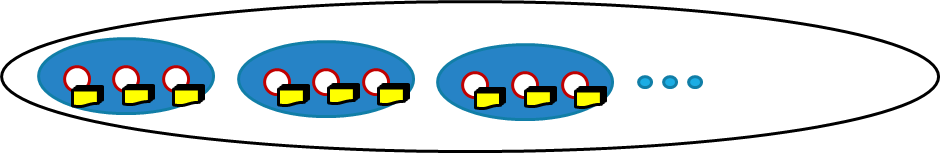 Documents
Chunks
Chunks
Scalable file system (shards with three servers per shard)
Embeddings
Clusters
Query and LLM result generation phase
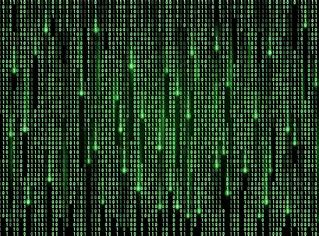 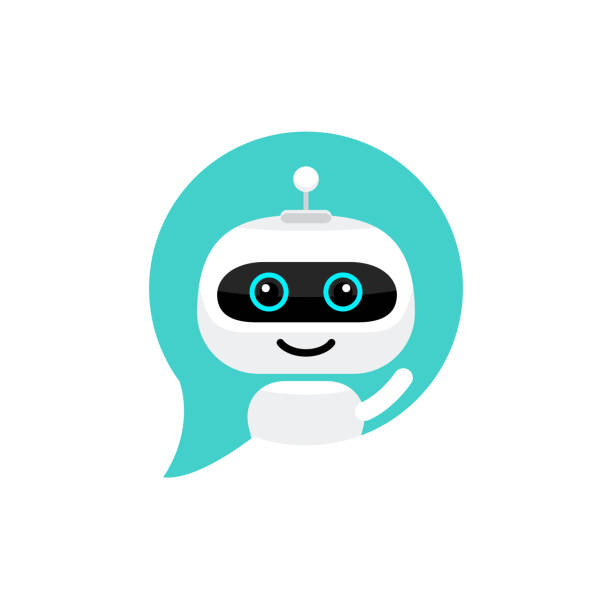 Queries
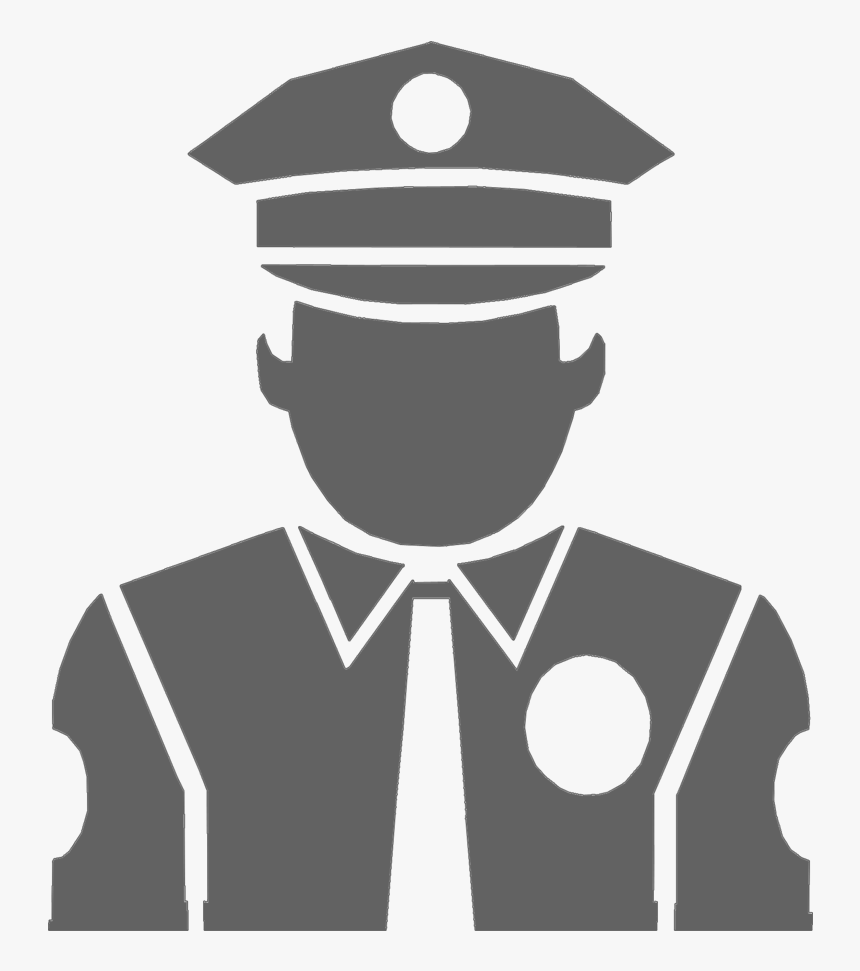 Chunks
Aggregate
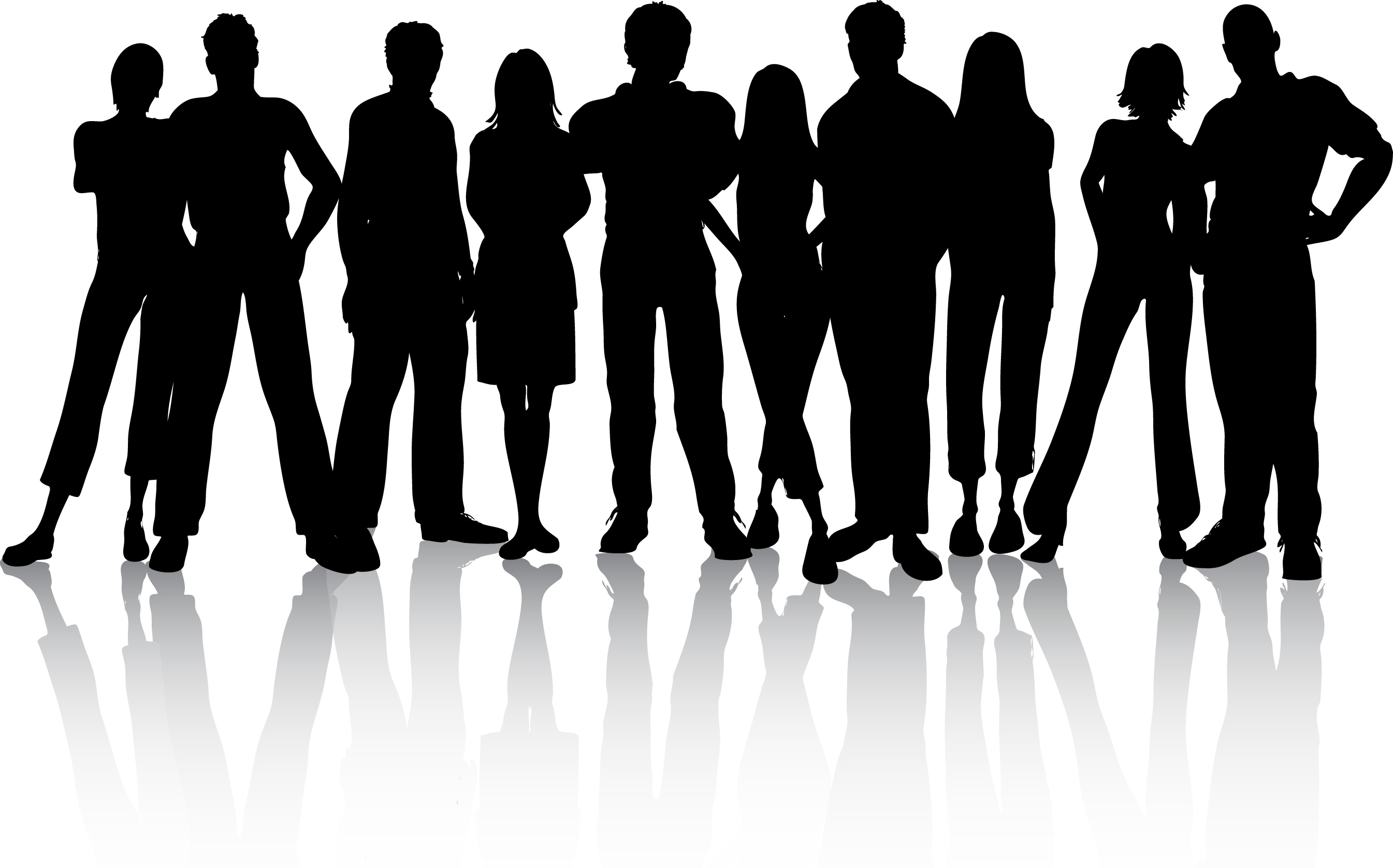 Select most relevant chunks, form LLM prompt
Generateresponse, checkfor toxicity
K-NN withinnearest clusters
K-NN on clustercentroids
We thought this RAG LLM uses files
Cornell CS4414 - Fall 2024.
53
Remember IVF?  It really wants “whole file” storage/retrieval: A KV Store
Document upload stage (can occur offline, or continuously)
Chunks
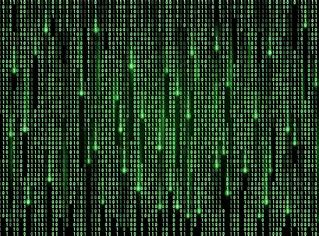 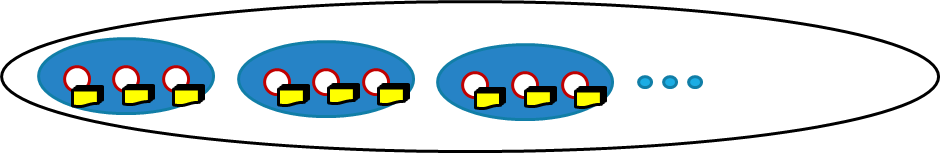 Documents
Chunks
Chunks
Scalable KV store (shards with three servers per shard)
Embeddings
Clusters
Query and LLM result generation phase
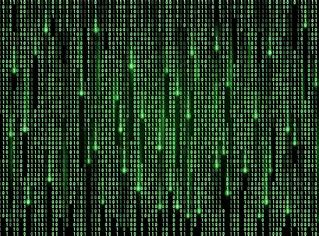 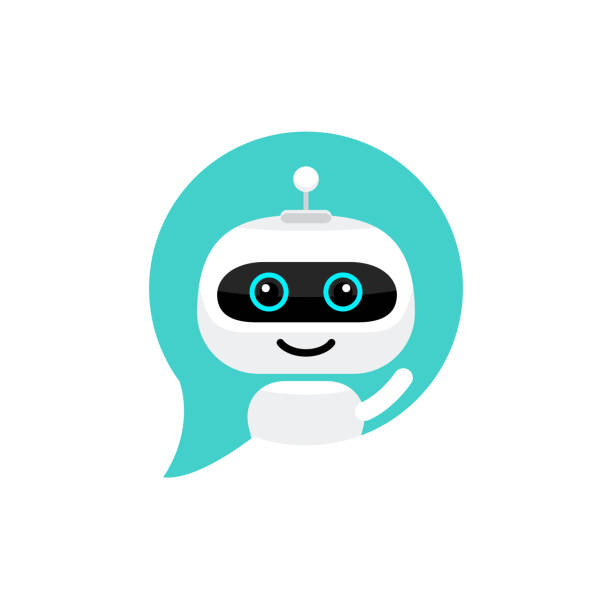 Queries
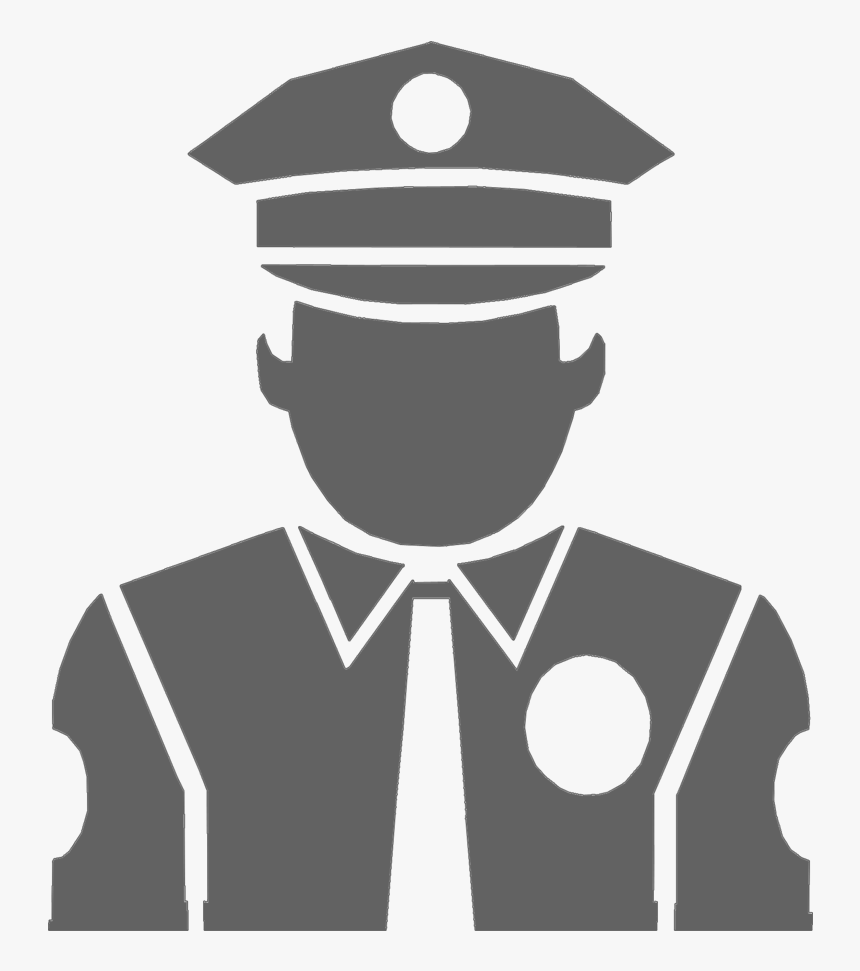 Chunks
Aggregate
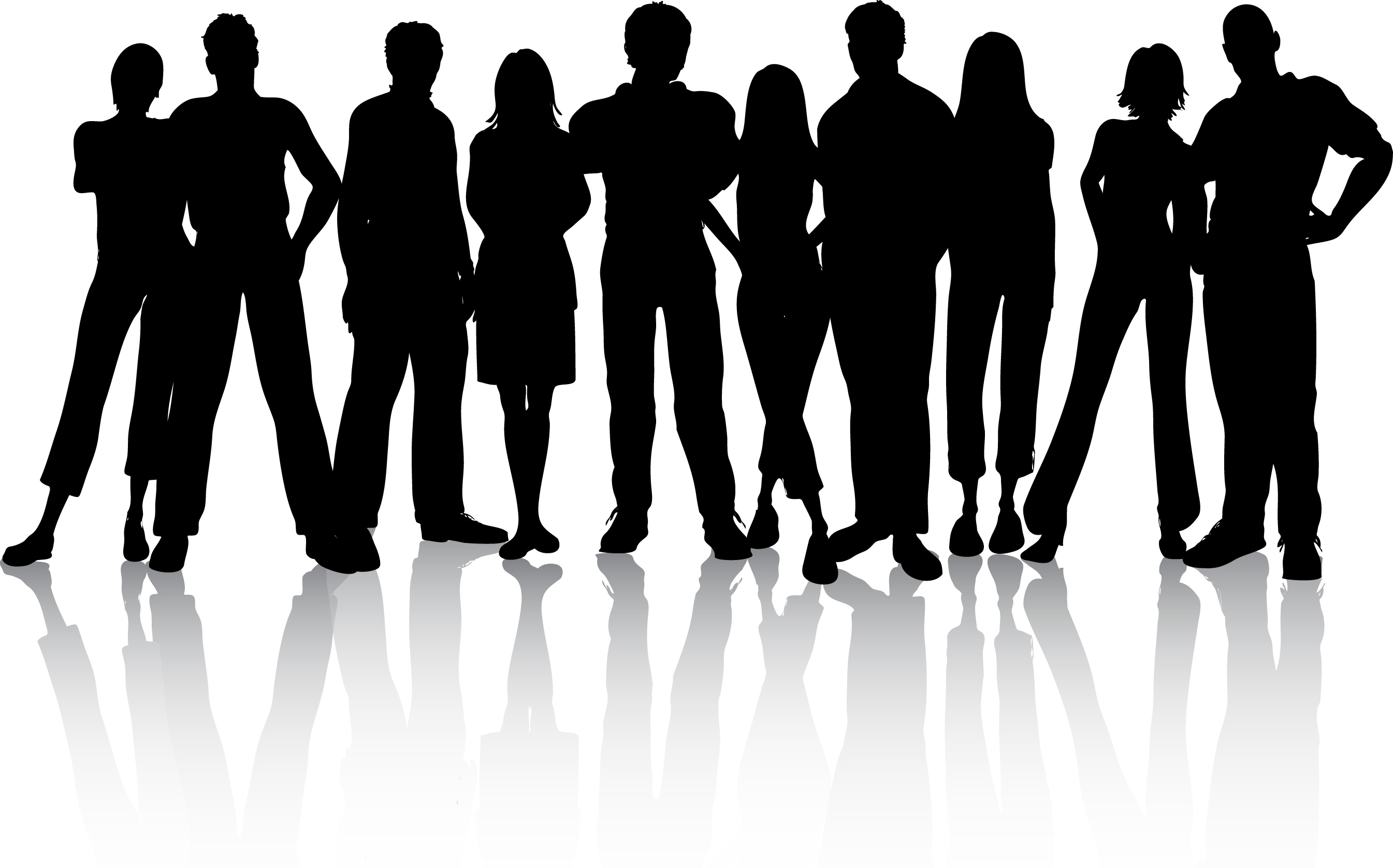 Select most relevant chunks, form LLM prompt
Generateresponse, checkfor toxicity
K-NN withinnearest clusters
K-NN on clustercentroids
… KV stores are best for whole files
Cornell CS4414 - Fall 2024.
54
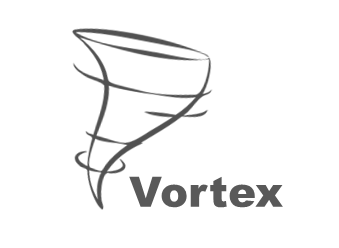 What is all of this telling us?
Given the huge importance of RAG LLM, these systems are receiving enormous attention.

They will need special-purpose “runtime hosting environments” and those systems will need their own caching solutions
  Ken and Alicia are developing Vortex as a research project.    It focuses on these last two aspects, but especially queries.
RAG LLMs are a big topic for research too!
Cornell CS4414 - Fall 2024.
55
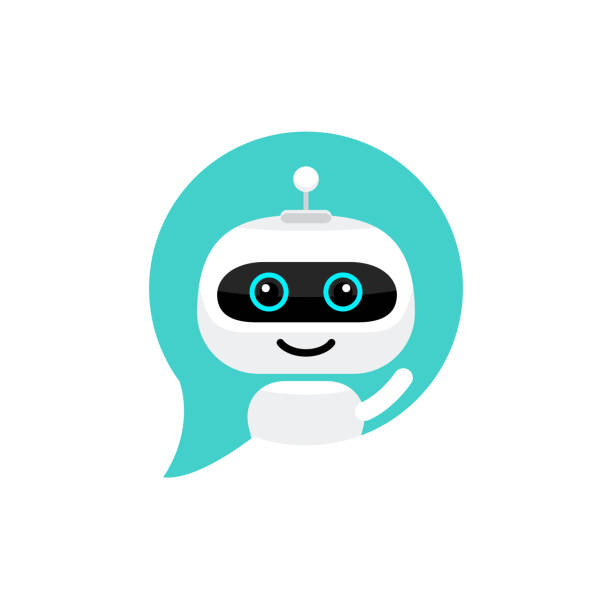 Summary
Hi!  I rule the world…
Our first 21 lectures focused mostly on the single machine case.

We understand that pretty well… but the world has shifted to a kind of big-data, big-application model in which everything is distributed.

Many things we are used to in Linux need to be reexamined for this new world.  Otherwise, our systems run inefficiently!
Cornell CS4414 - Fall 2024.
56
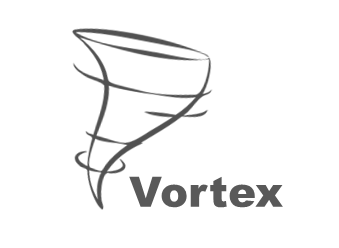 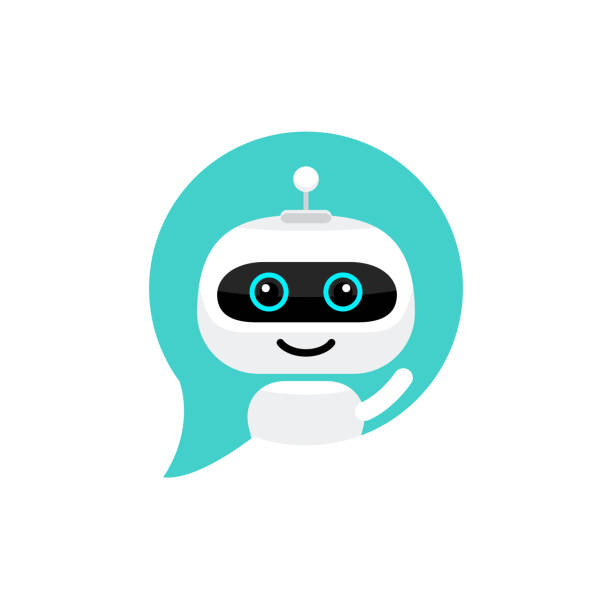 Summary
Hey Vortex, can you help me out?
Today we saw a RAG LLM design concept, and discussed training, RAG document upload and query pipelines.

Some ideas we learned about in prior lectures are relevant!

But we can also see that the world has changed, and we can’t simply assume that the old approaches are optimal.
Cornell CS4414 - Fall 2024.
57